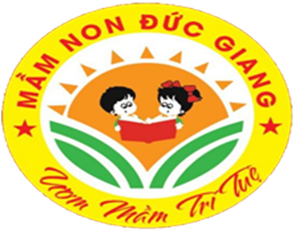 Cô hướng dẫn trẻ tô màu
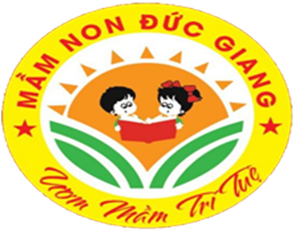 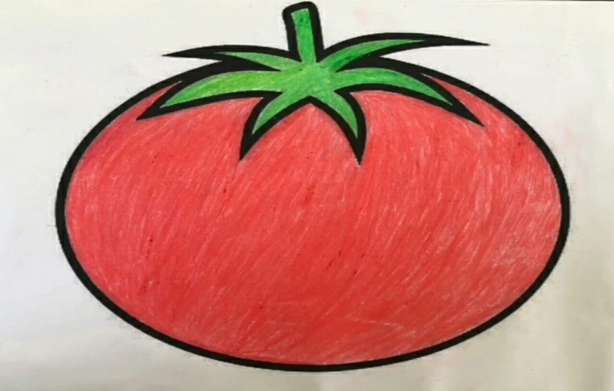 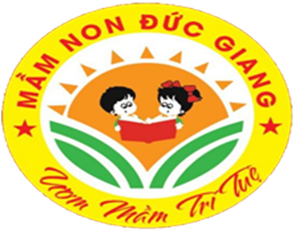 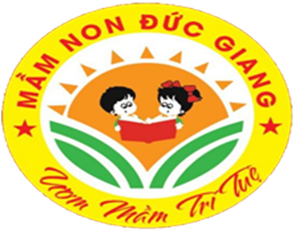 XIN CHÀO VÀ HẸN GẶP LẠI CÁC CON!